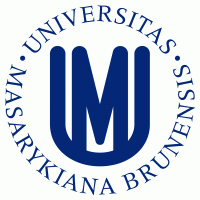 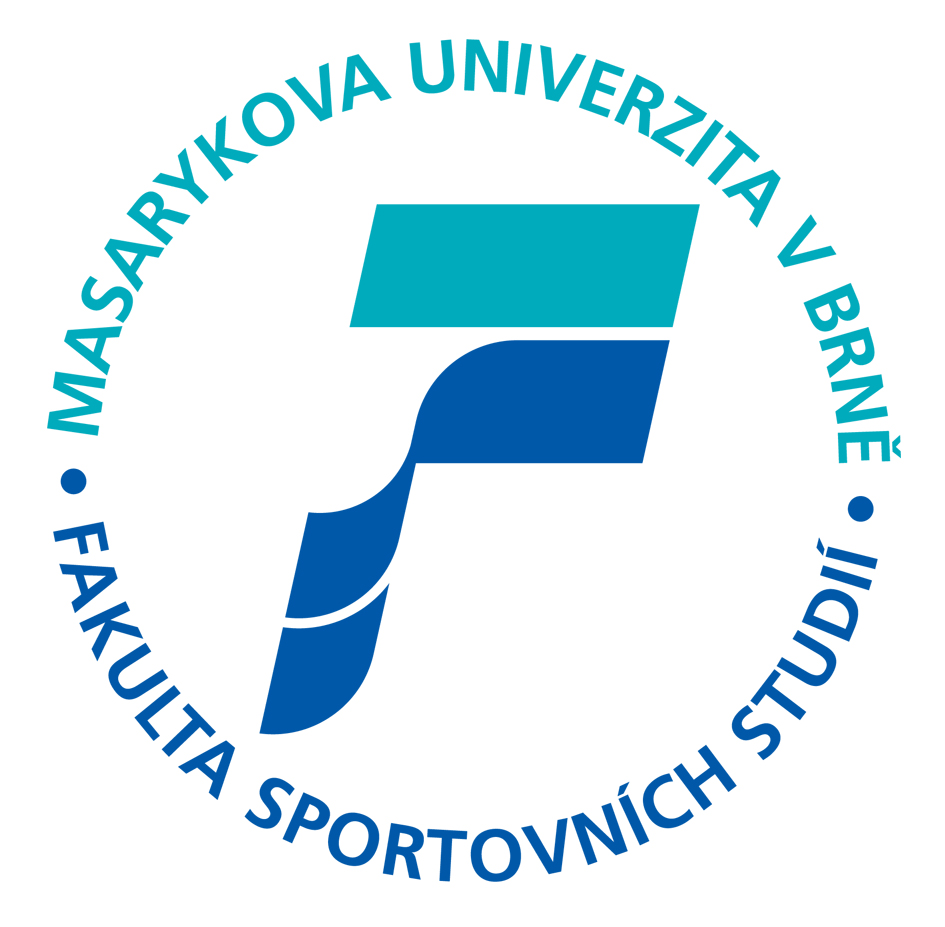 Fakulta            sportovních studií
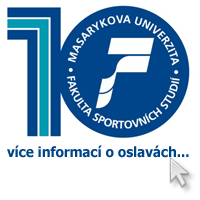 Jsme blízko Vás…
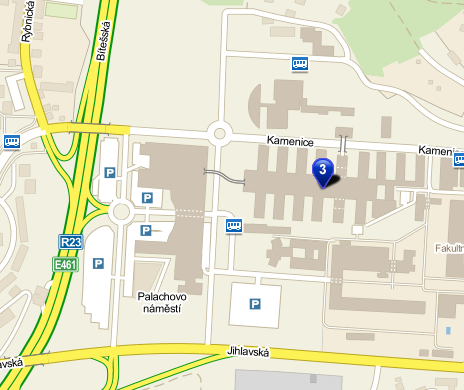